Муниципальное автономное образовательное учреждение дополнительного образования детей Алтайский районный детско-юношеский центрТема:«Развитие речи детей старшего дошкольного возраста»
педагог дополнительного образования                              Фролова Галина Юрьевна
Актуальность проблемы.  Развитие речи становится все более актуальной проблемой в нашем обществе.  Снижающийся уровень бытовой культуры, широкое распространение низкопробной бульварной литературы, бедное, безграмотное «говорение» с экранов телевизоров, агрессивно-примитивная речь, насаждаемая телевизионной рекламой, западными (американскими) боевиками и  мультфильмами – все это создает предпосылки и прямую угрозу надвигающейся языковой катастрофы не менее опасной, чем экологическая.
Методы и приемы
Практический
Словесный
Наглядный
Игровой
Образование существительных множественного числа
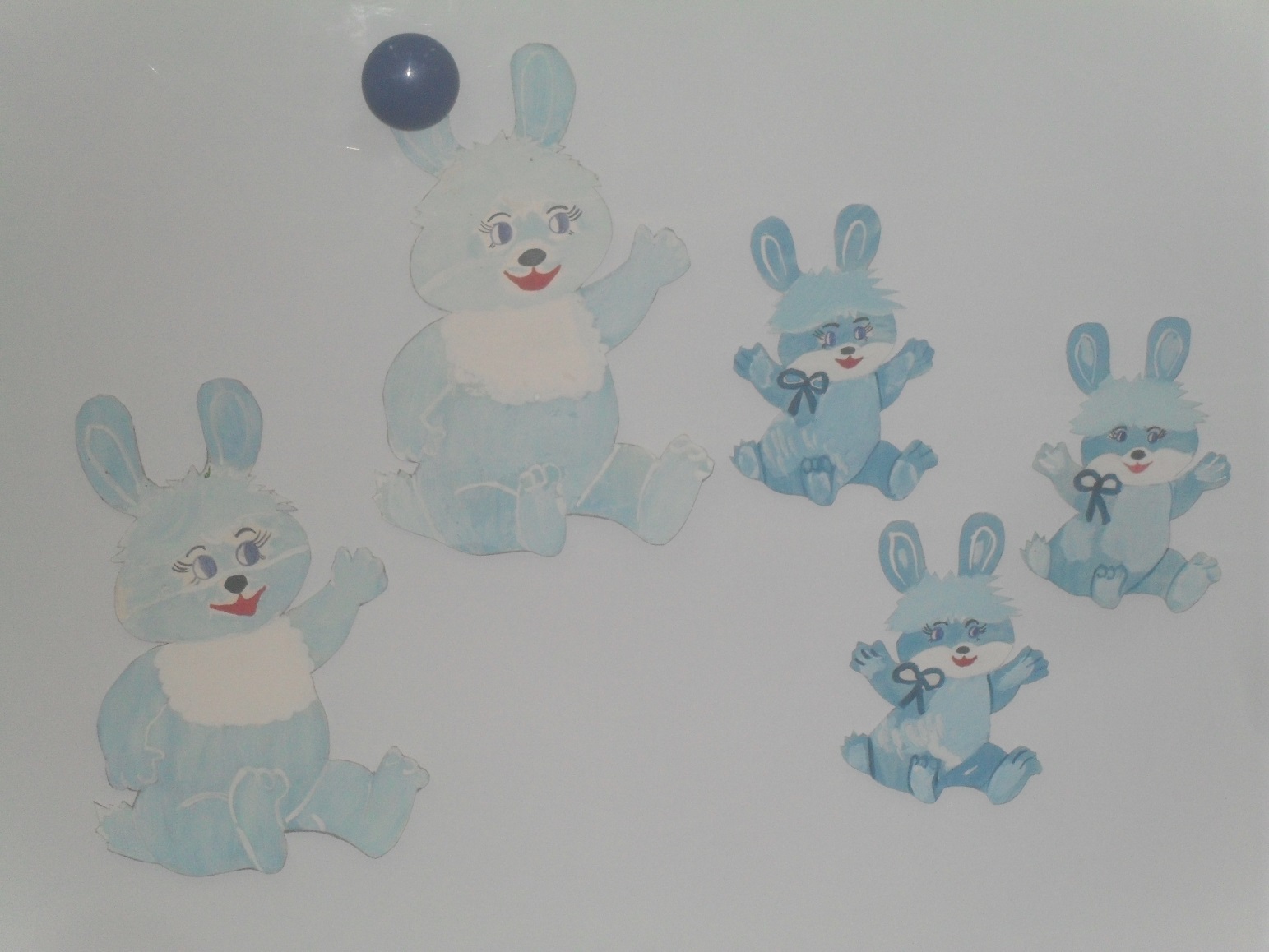 Знакомство с многозначными словами
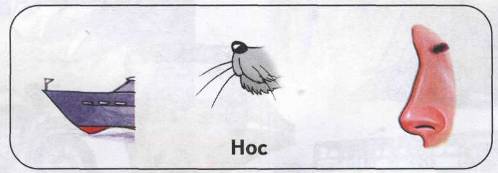 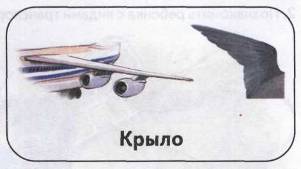 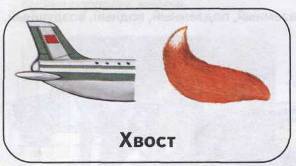 Художник нарисовал 11 носов и носиков. Попробуй их отыскать!
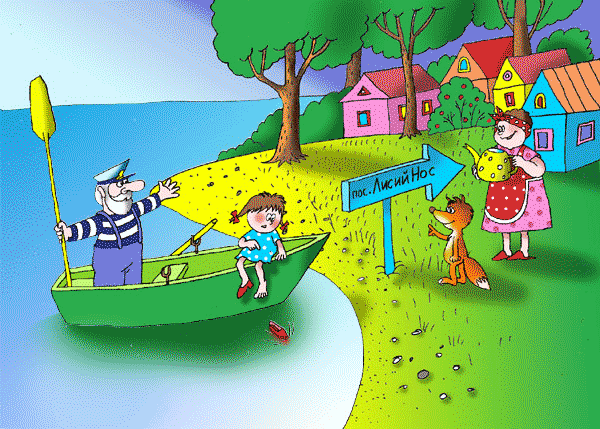 Подбор целых фраз сходных по звучанию
Зайчик-зайчик, где гулял? – На полянке танцевал!
Где ты, белочка скакала? –    Я орешки собирала!
Эй, зверята, где вы были? –  Мы грибы ежам носили.
Обучение связной речи.
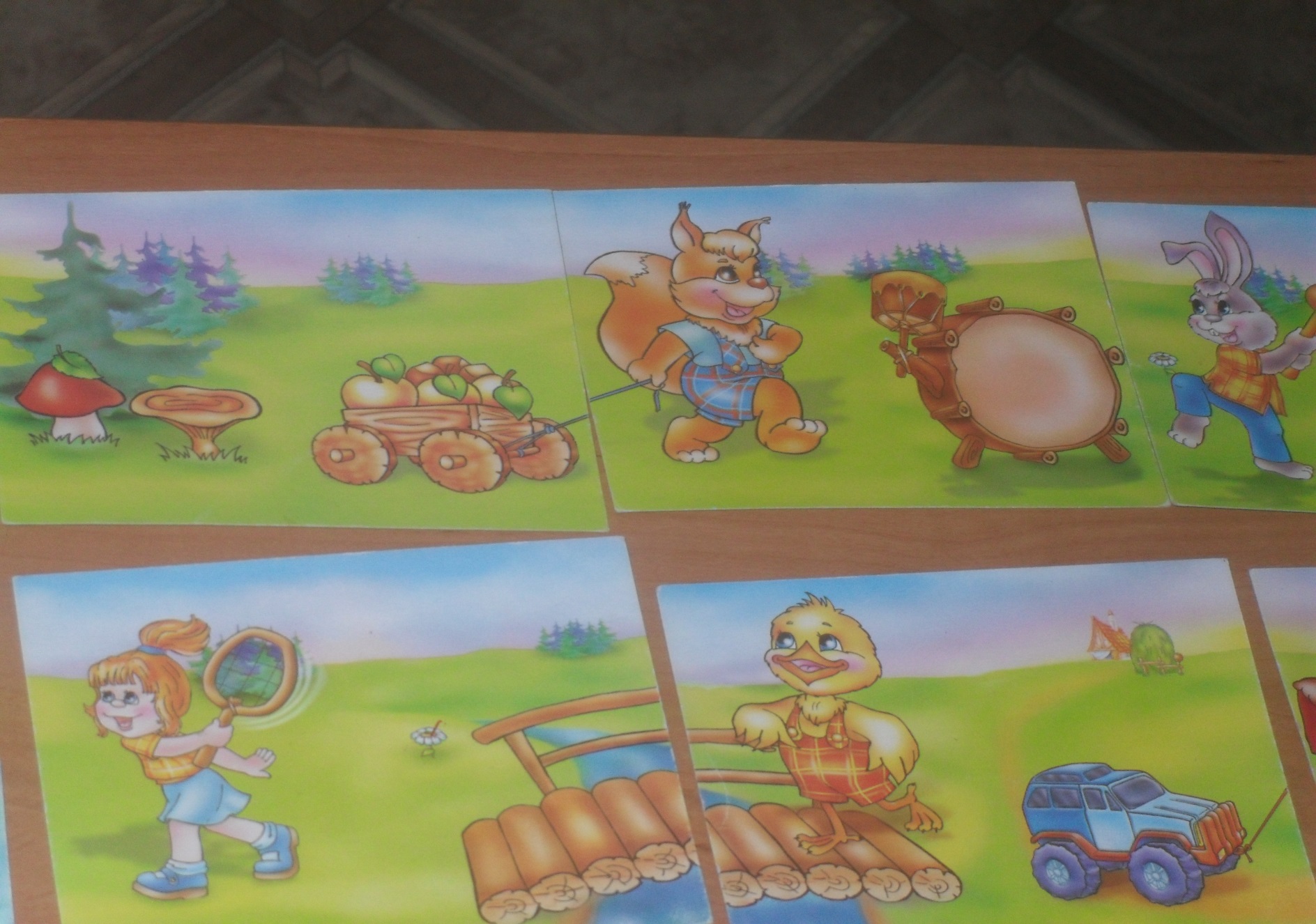 Развивающие технологии ТРИЗ («системный оператор» при анализе и сочинении сказок), мнемотехника.
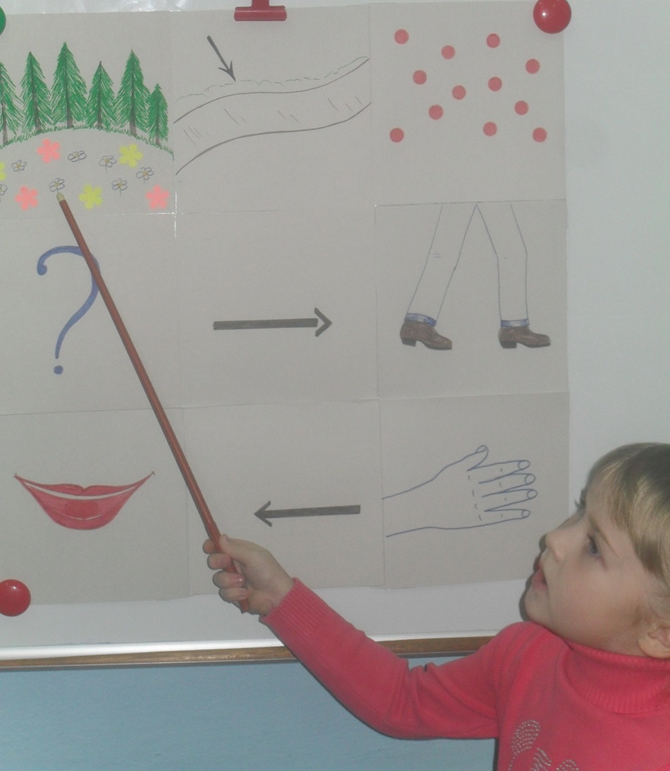 Отработка дикции, силы голоса темпа речи используются Пословицы и поговорки
Игровое упражнение  «Закончи пословицу»

Без печки холодно, без хлеба ... (голодно).
Не шуба греет, а ... (хлеб). 
Не будет хлеба, не будет и ... (обеда). 
Хлеб на столе и стол ... (расцвел).

Инсценировка пословиц

Изобразите, как вы понимаете эти пословицы:
У страха глаза велики.
Пуганая ворона куста боится.
У нашего Трошки задрожали ножки.
Пугается, как заяц на ветру.
Прячется, как лягушка в камышах.